South Asia
Patterson
Gandhi vs. Great Britain
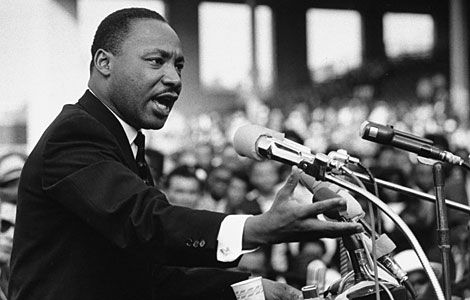 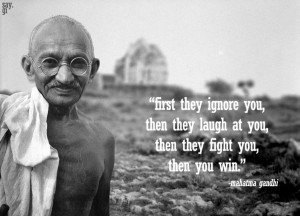 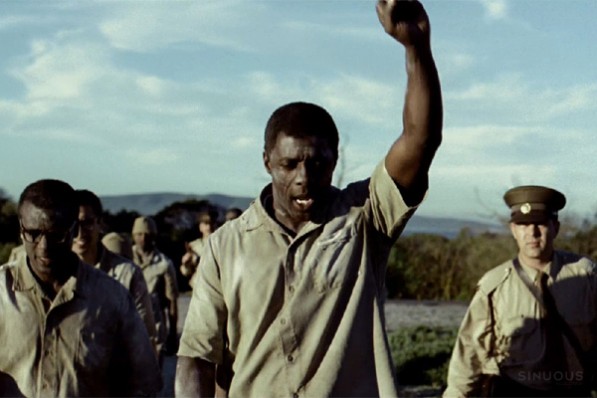 Caste System and the Case for Affirmative Action
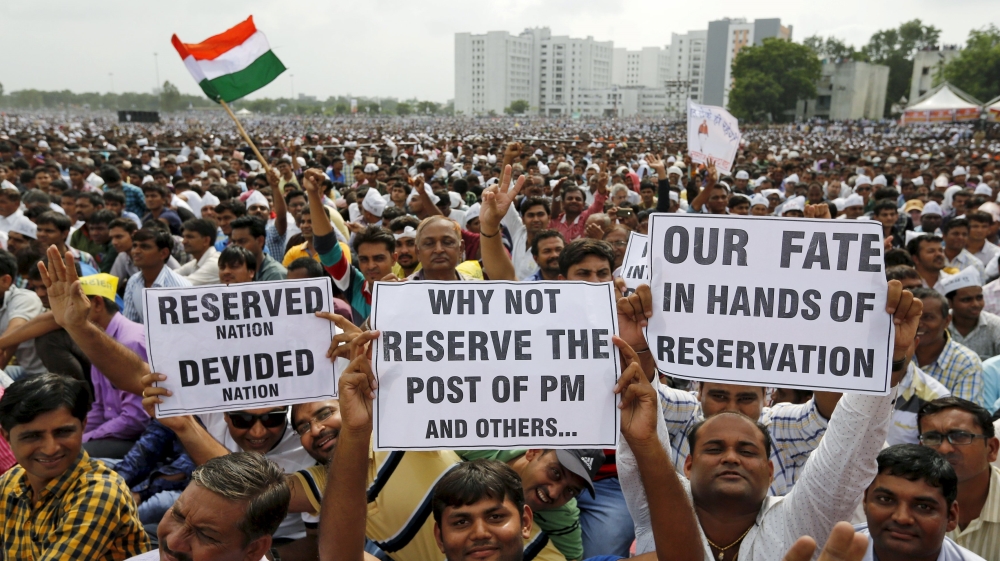 Opium in Afghanistan
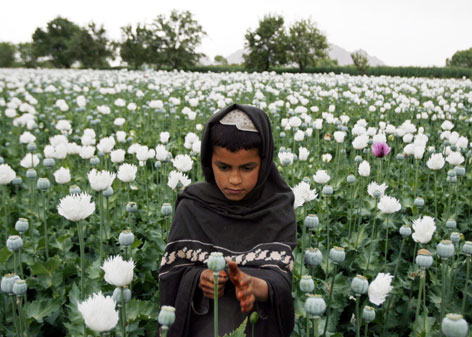 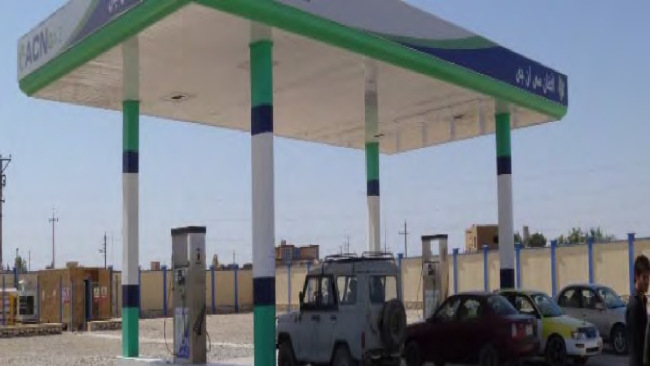 Developing Countries
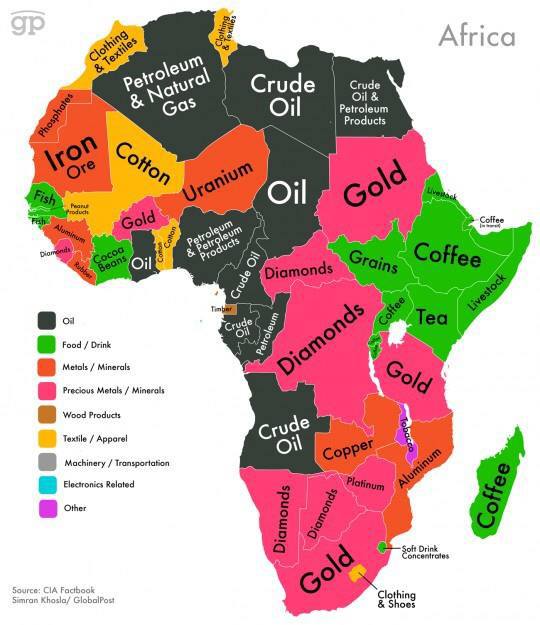 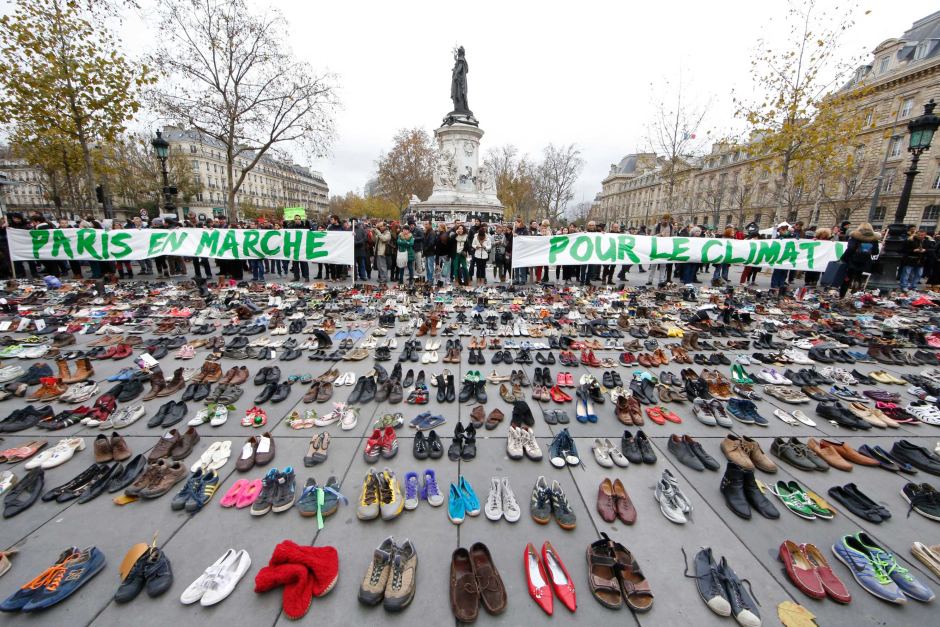 Other Topics
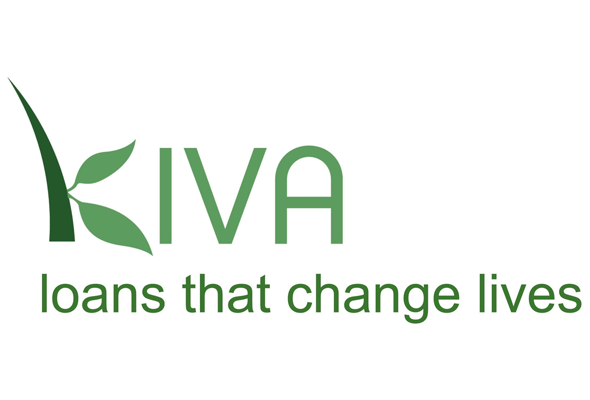 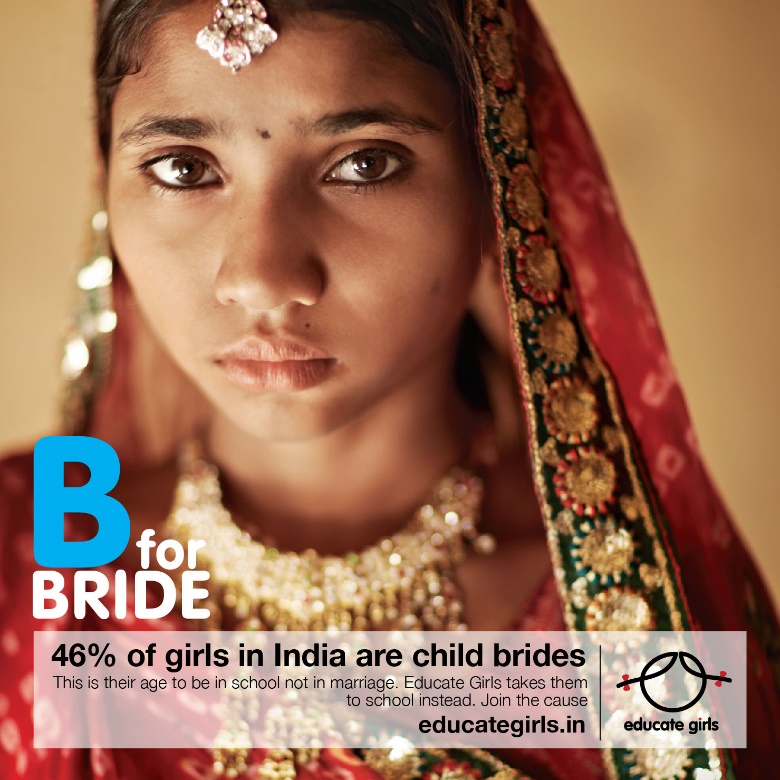 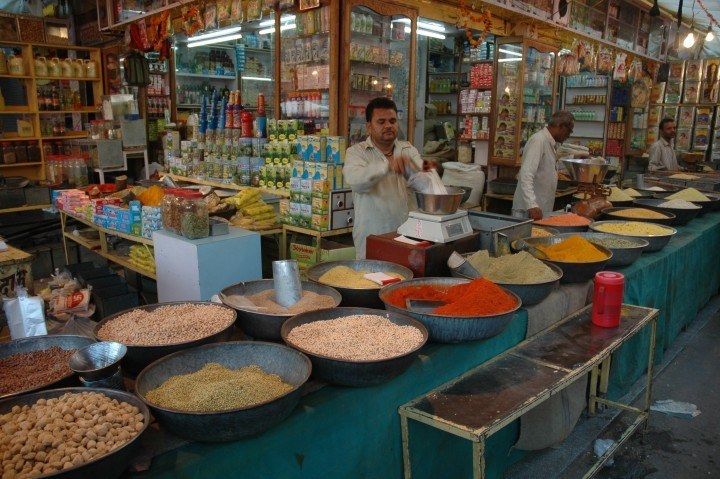 Inequality
Power
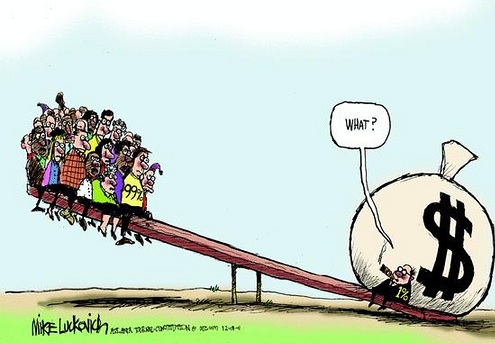 Resources
Opportunities
Inequality
Imbalance of what you’re measuring (power, resources, etc..)
Scarcity
Resources
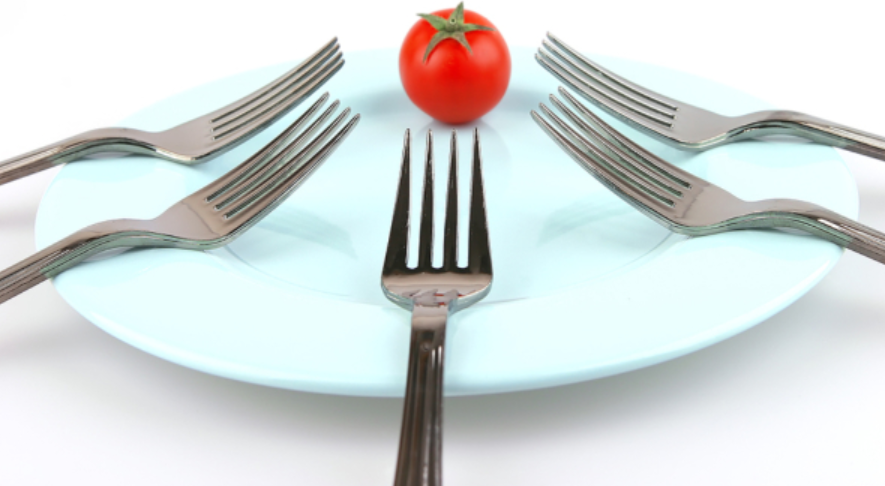 Demand
Demand
Demand
Demand
Demand
Scarcity
There is never enough resources to satisfy all demands.
Warm Up – 7 minutes
Before you grab a computer, you need to have done the following:
Popsicle stick in cup
Grabbed calendar
Have something to write with

To Do List
Grab a computer and log in
Identify/write learning target
Answer warm up
Directions are on your blue piece of paper.

Confused? Ask Mr. Patterson for the instructions.
Silent Work Time – 15 minutes
Silently work on your strand.
If you need something, raise your hand.

All assessments need to be taken/started during this time.

Lights will be off.
Jazz/Classical or no music
Collaboration Time – 20 minutes
Students to work with/problem solve with other students.
Continue working on your strand.



Lights will be on.
Appropriate music is okay.
Constructive conversation is encouraged.
Exit Slip – 7 minutes
Log off computer and plug it in.
Complete exit slip
Turn in your warm up in the folder


Confused? Ask Mr. Patterson for the instructions.